Bilder fra driftsseminaret 2024
Thon hotell i Ski 22.-23.oktober
Utflukt til Nasjonalt vannsenter på Ås (Vannsenteret).

Alle foto: Fagrådet
Besøk av Follo Brannvesen
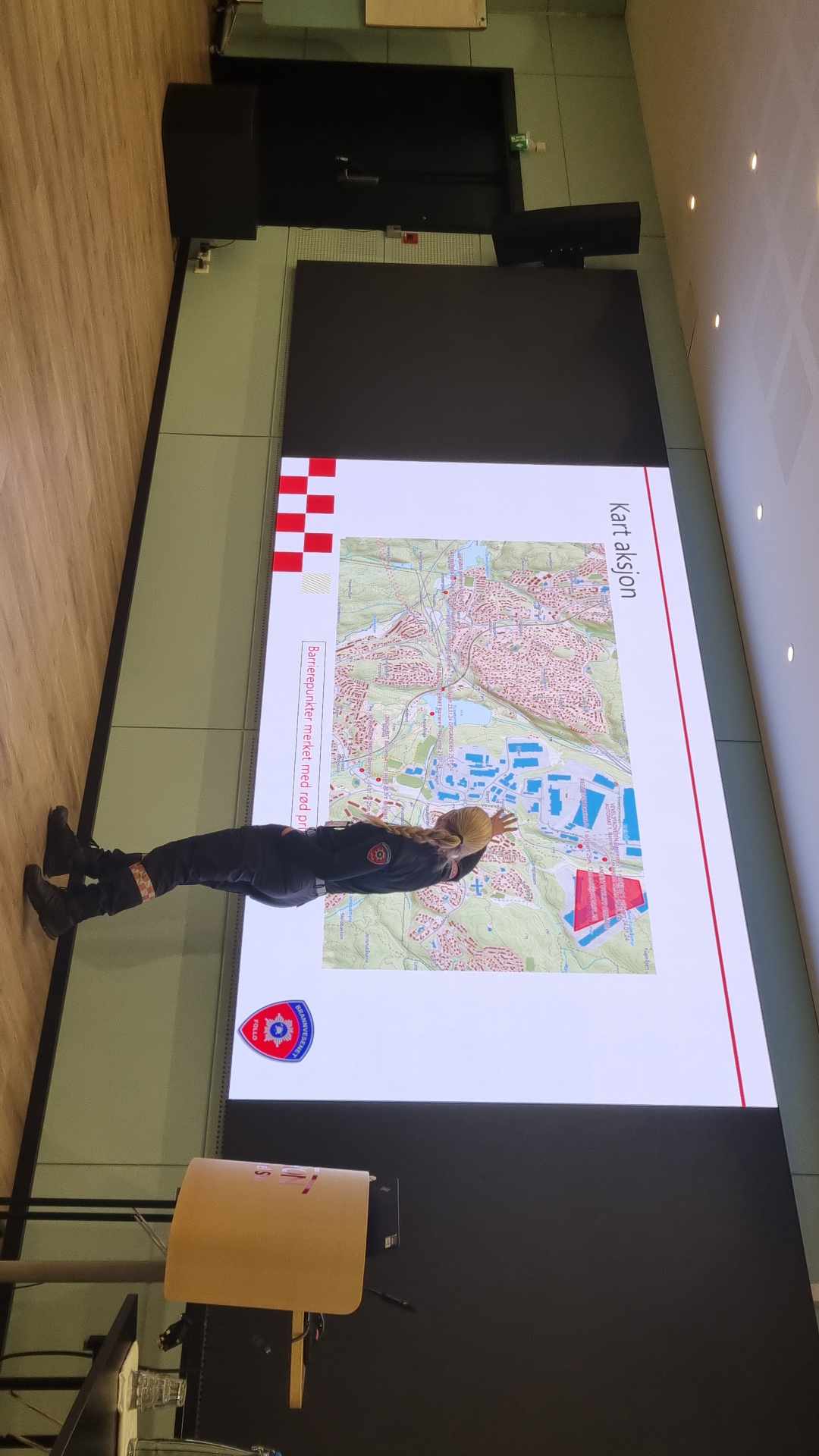 Utflukt til Vannsenteret på Ås
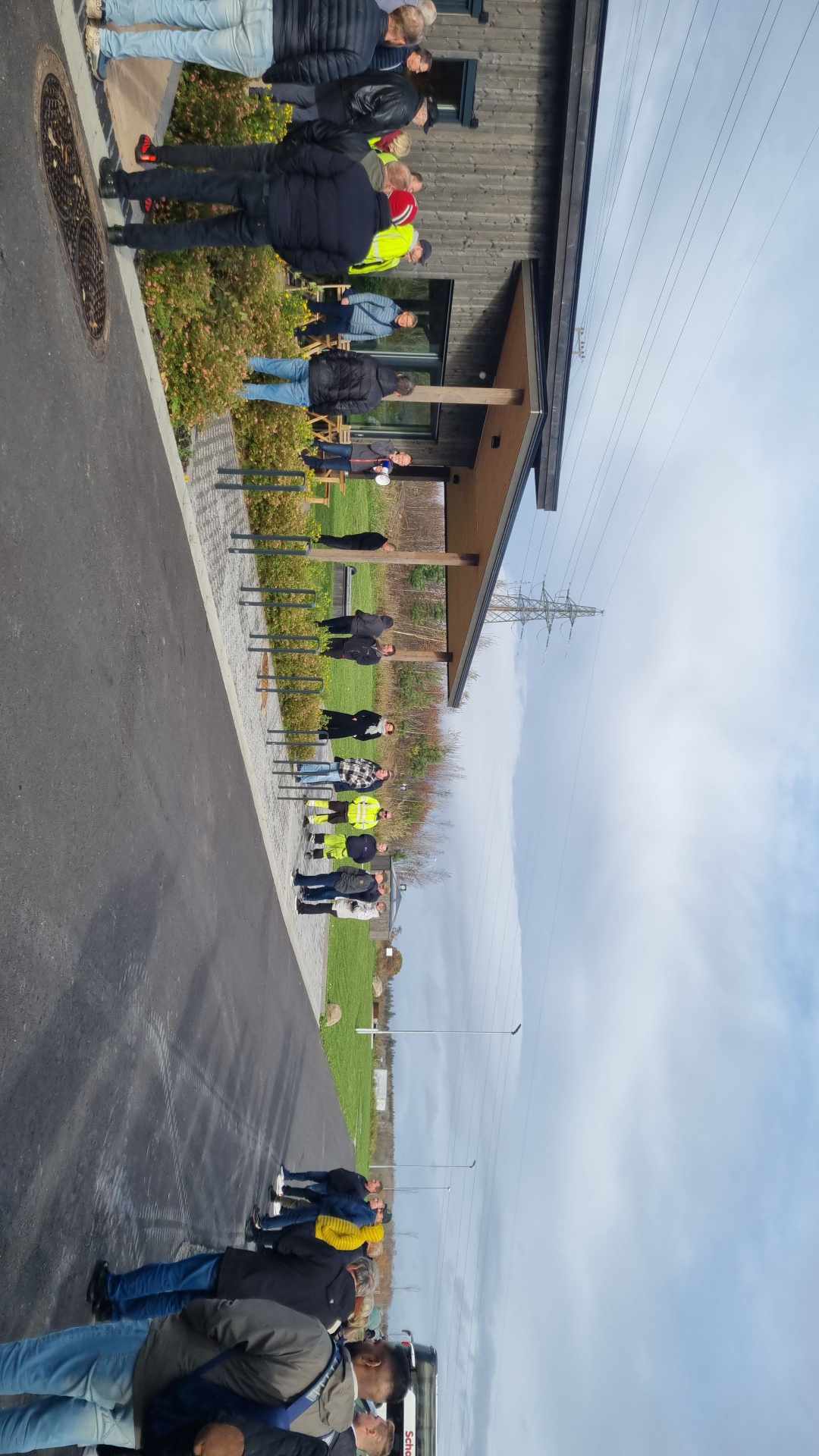 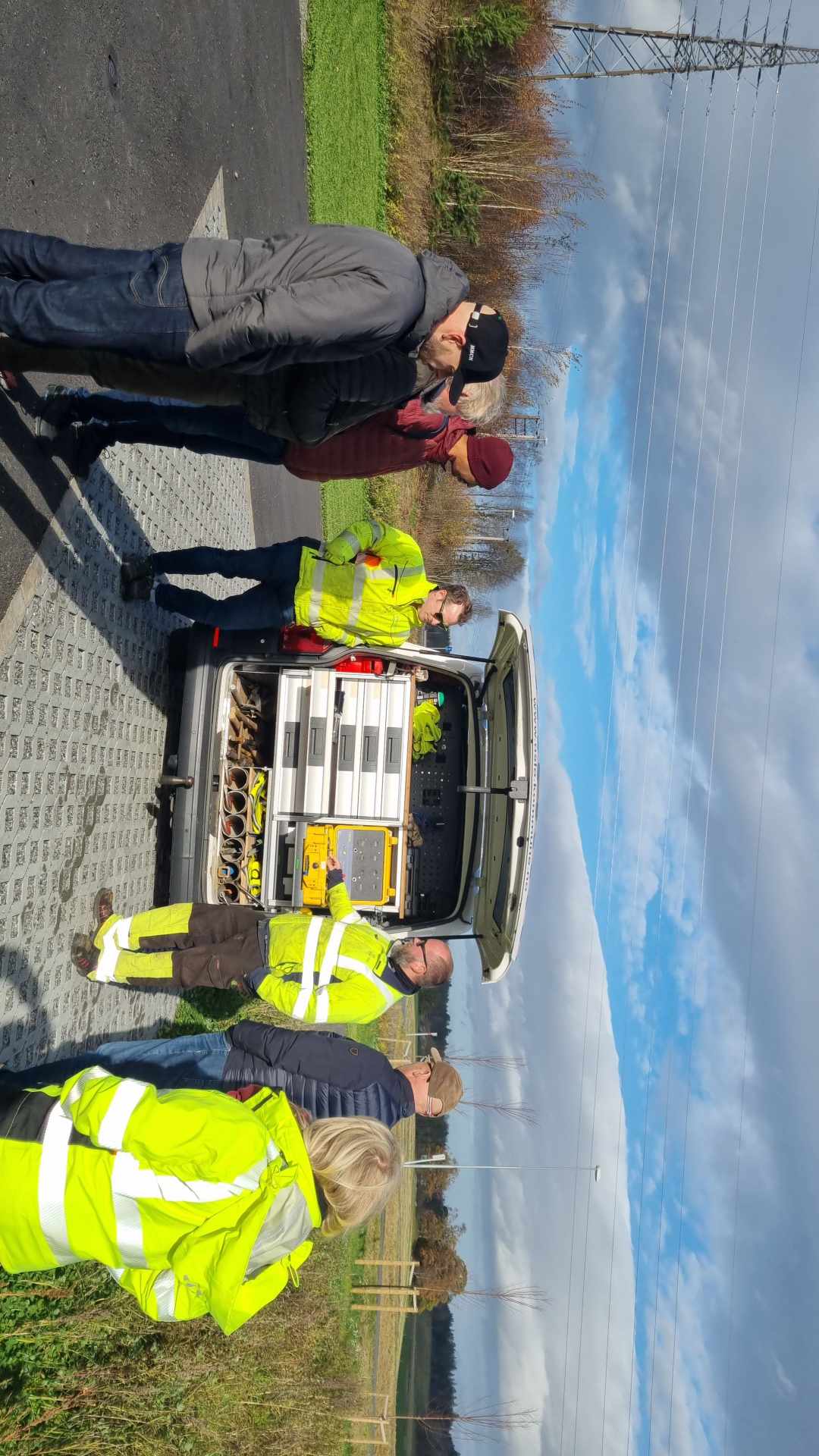 Lekkasjesøking
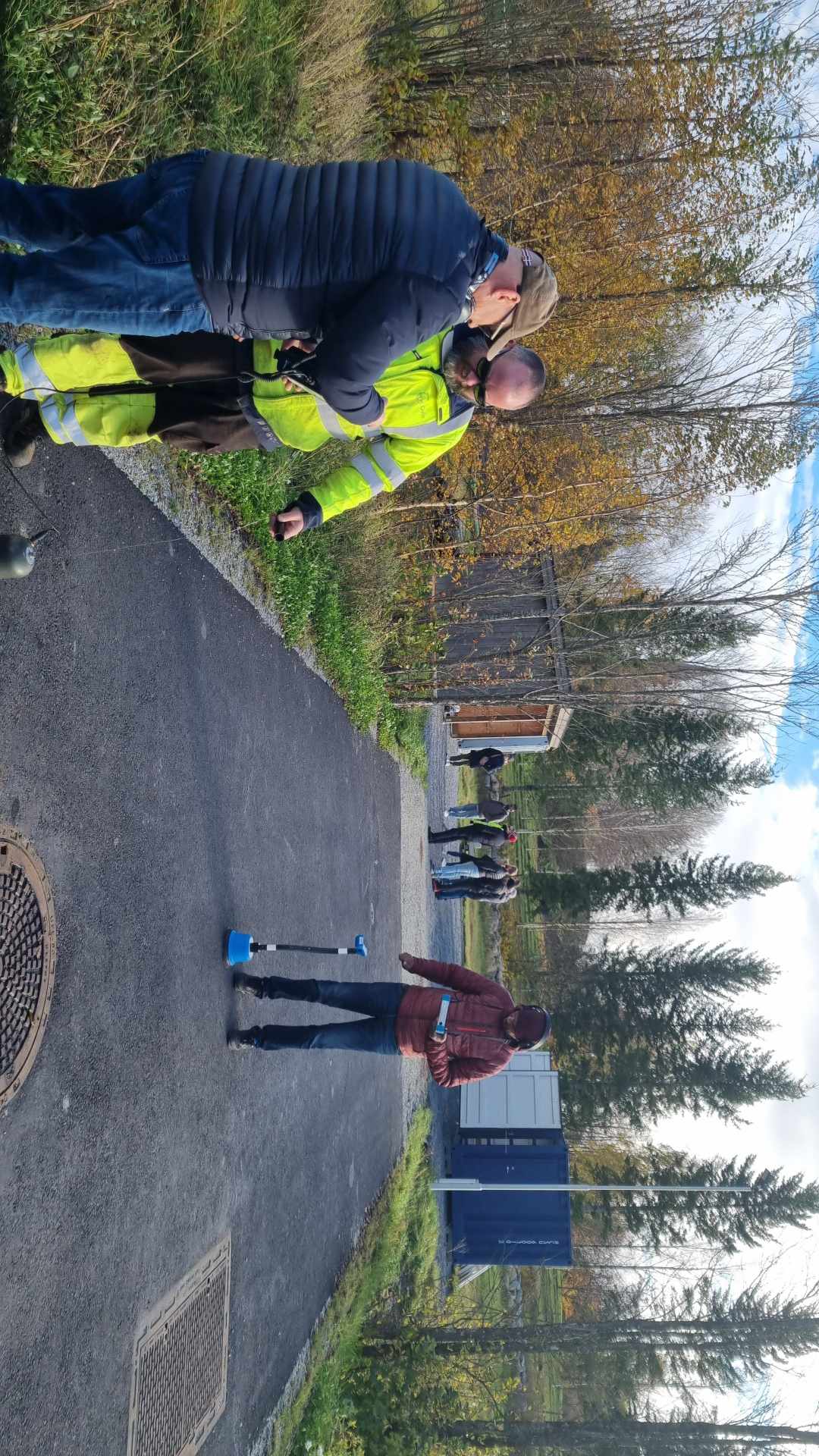 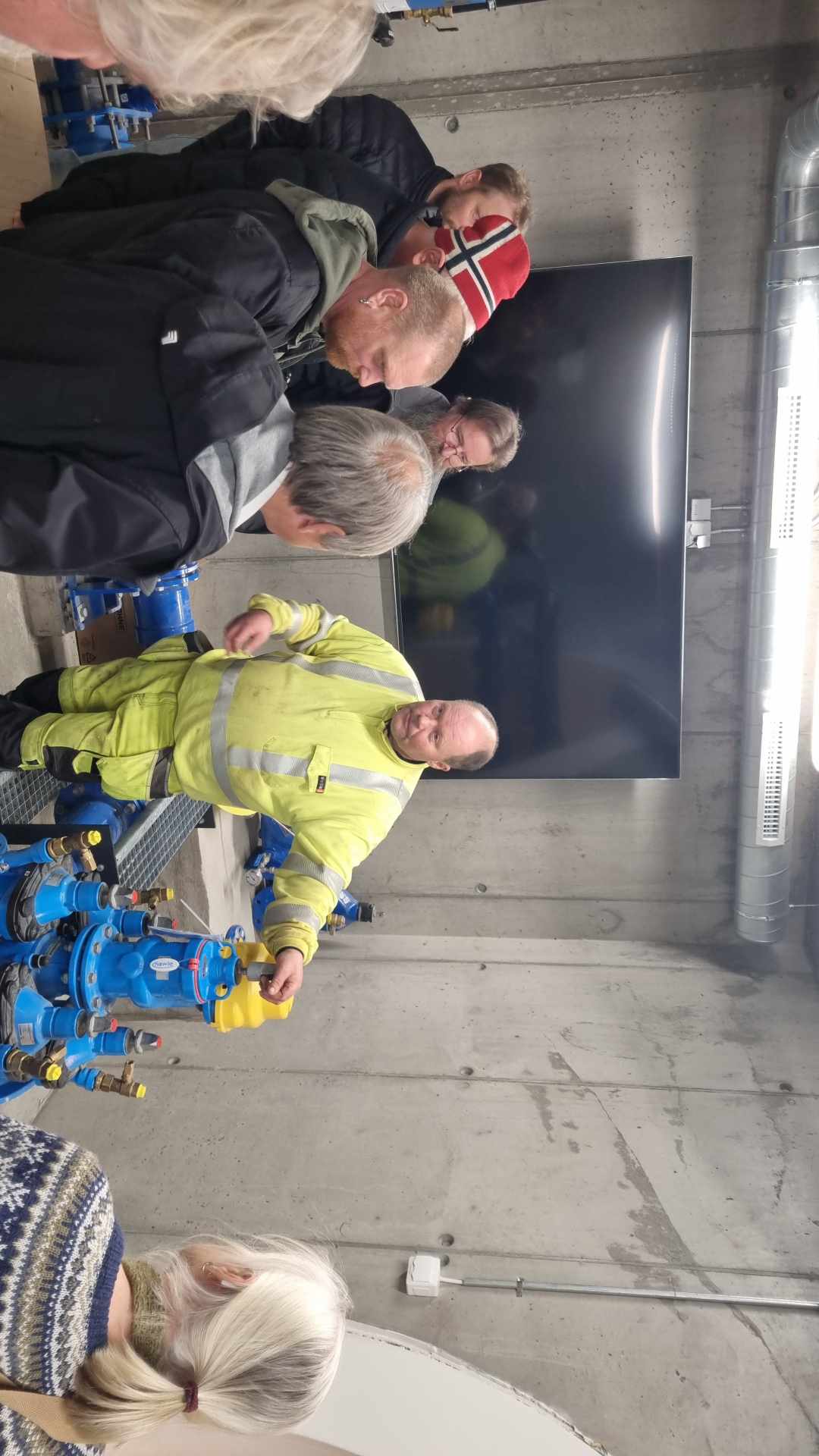 Kulvert for infrastruktur
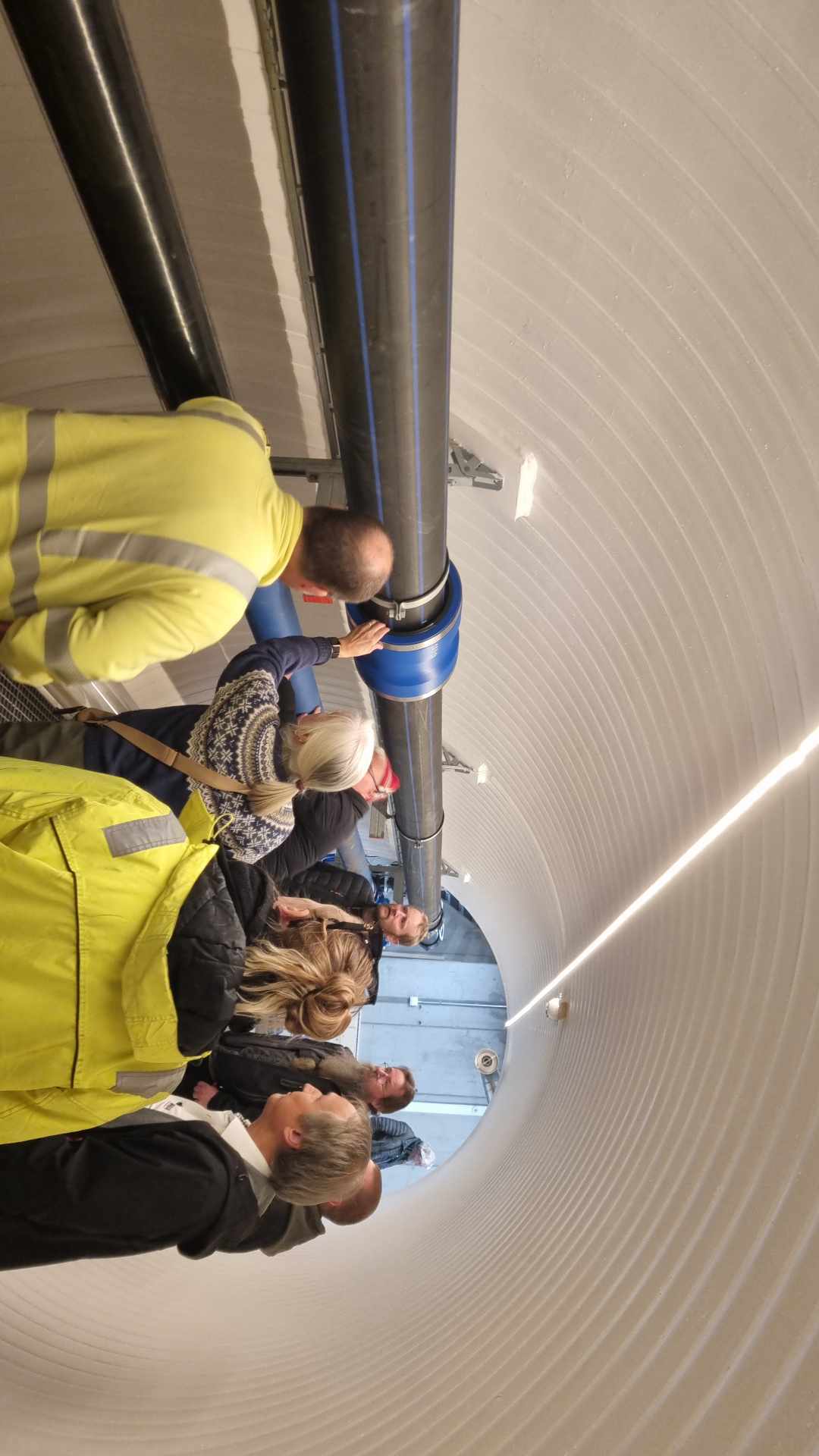 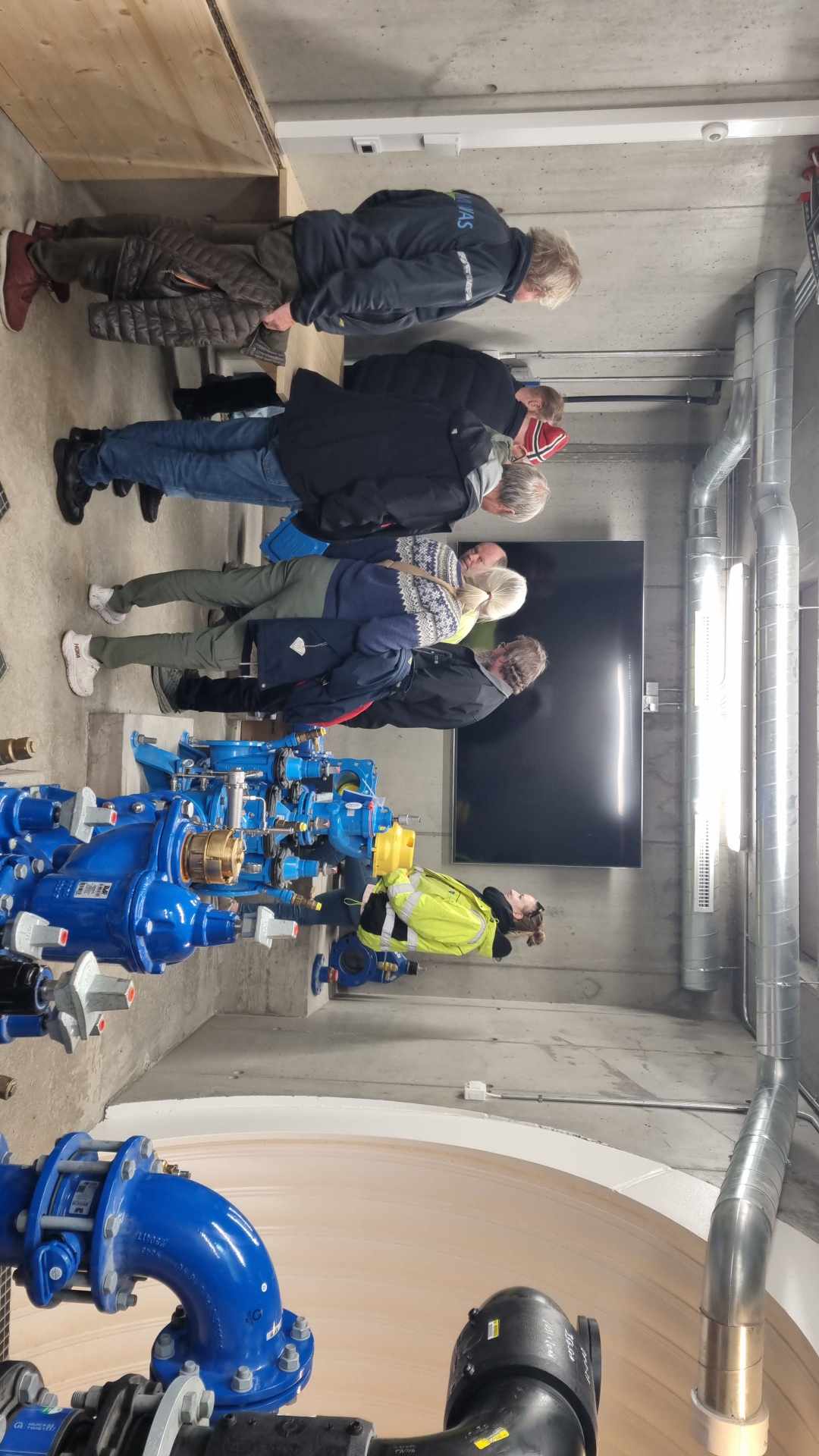 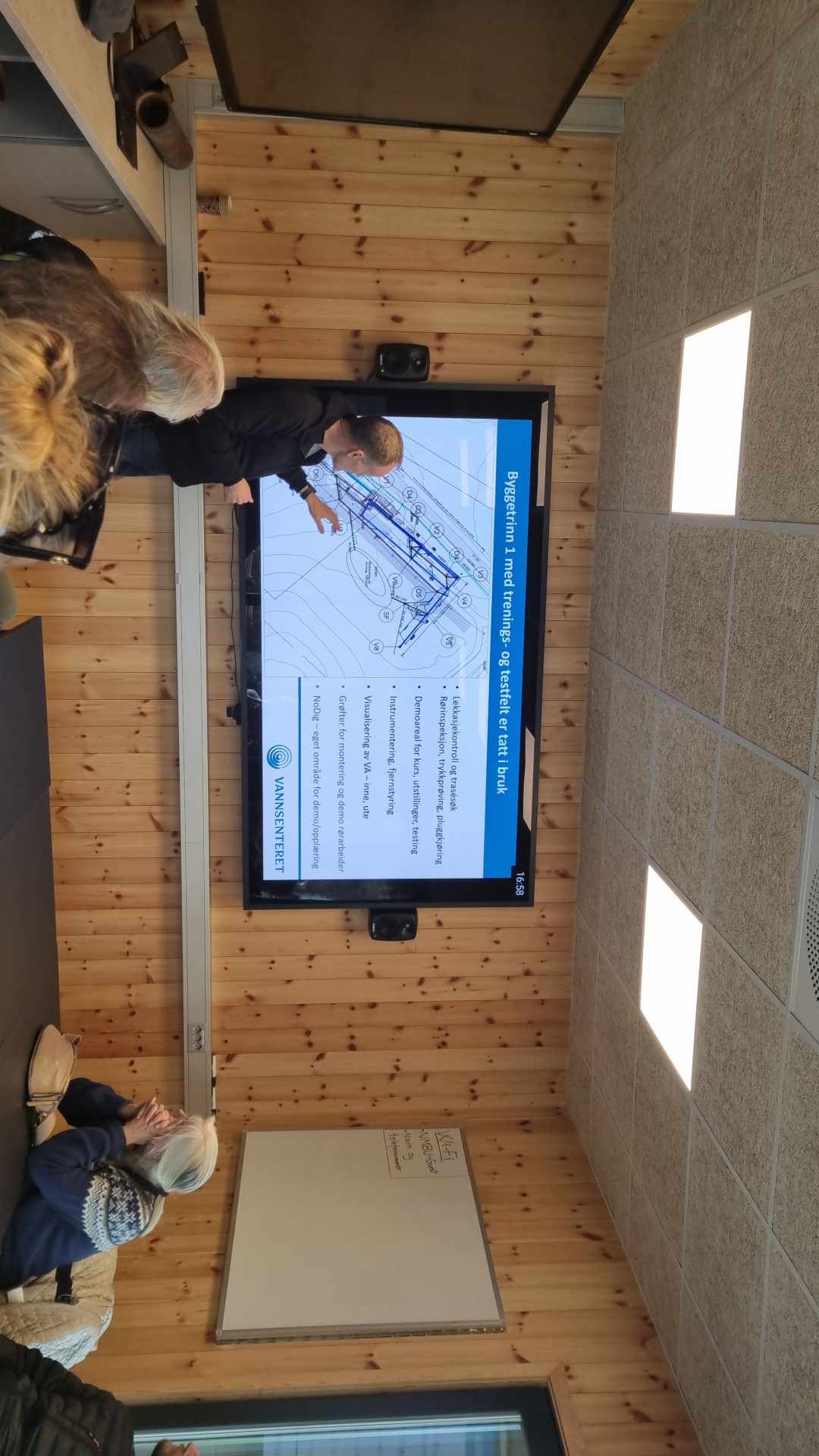 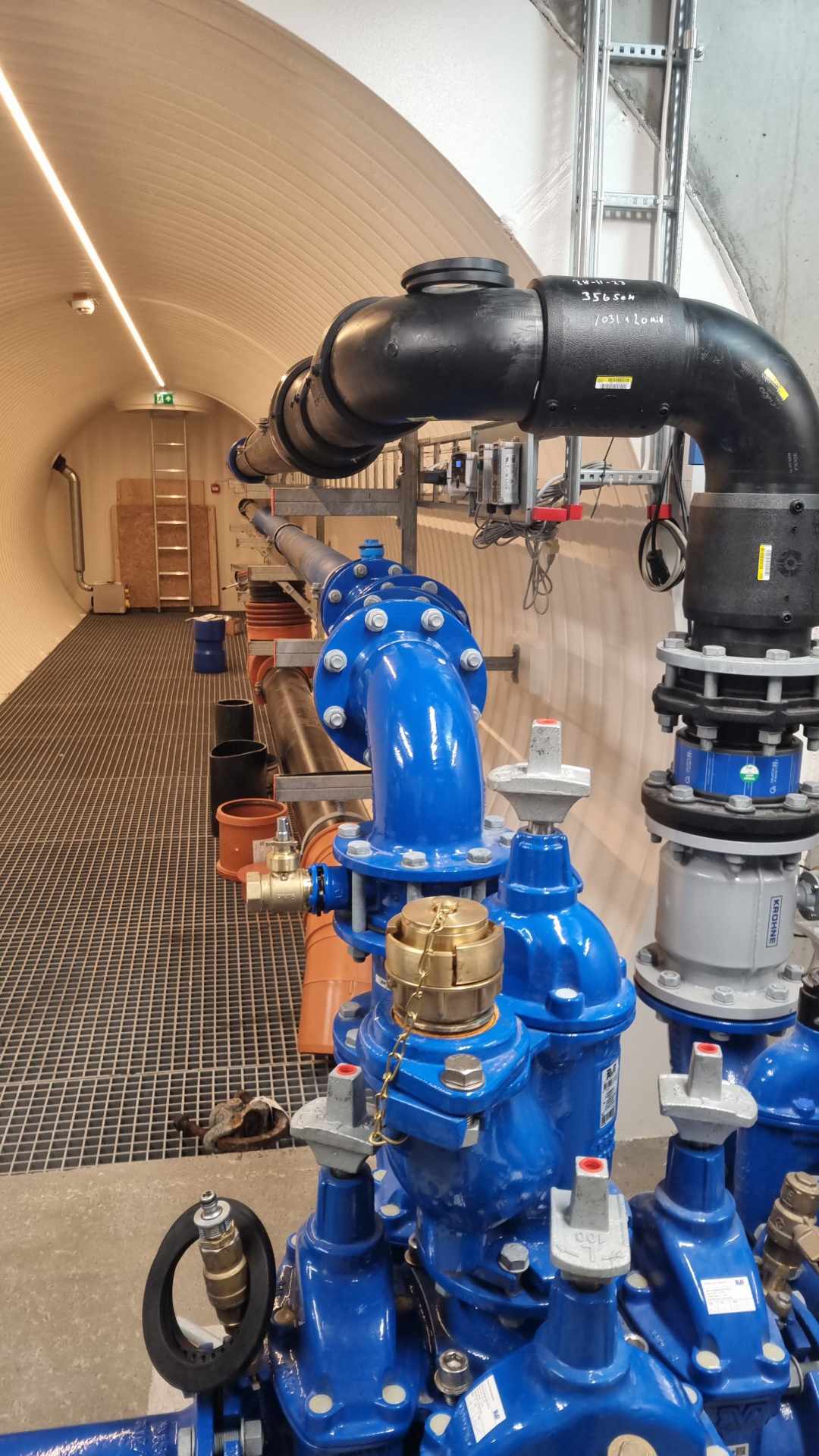 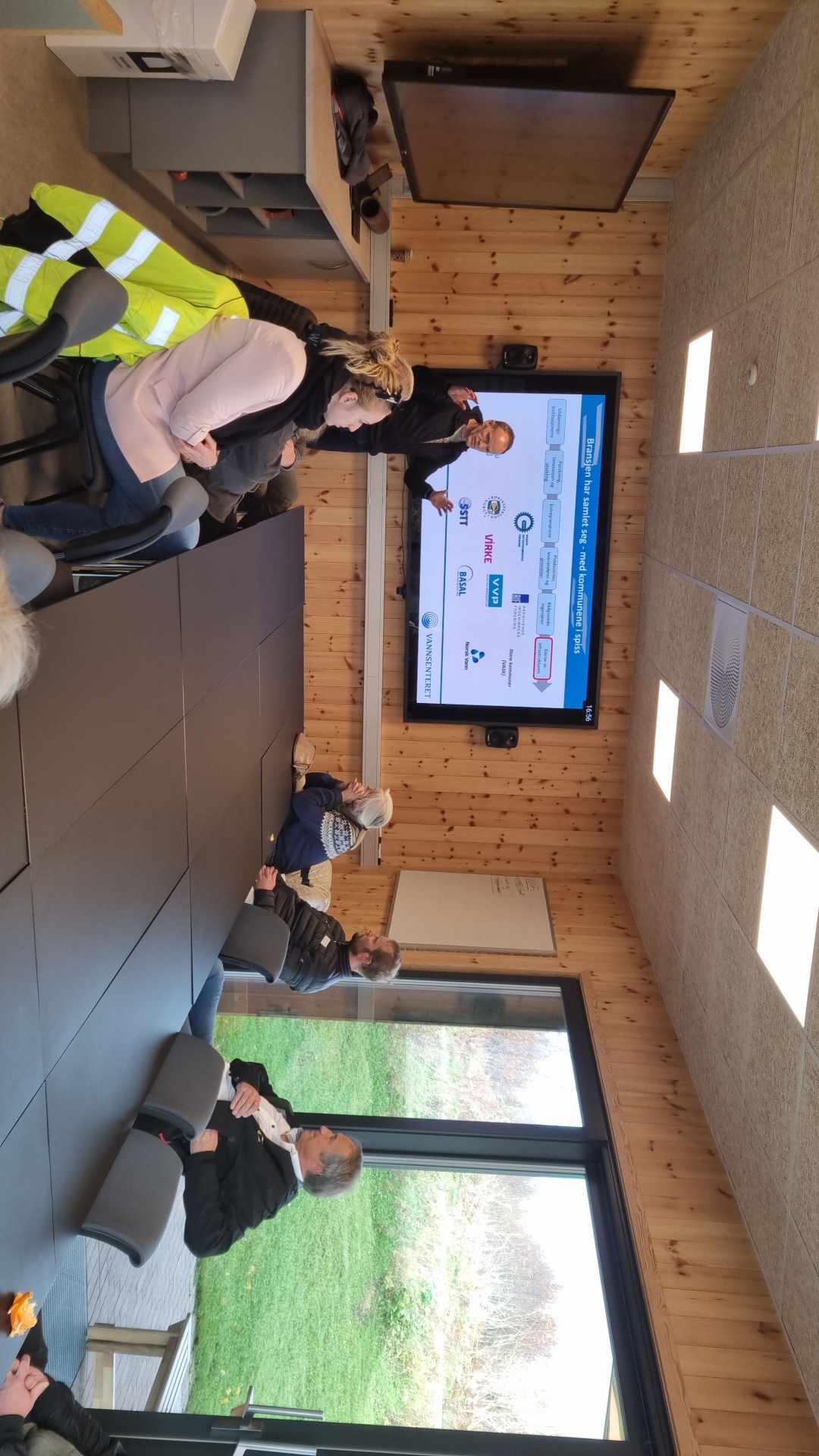 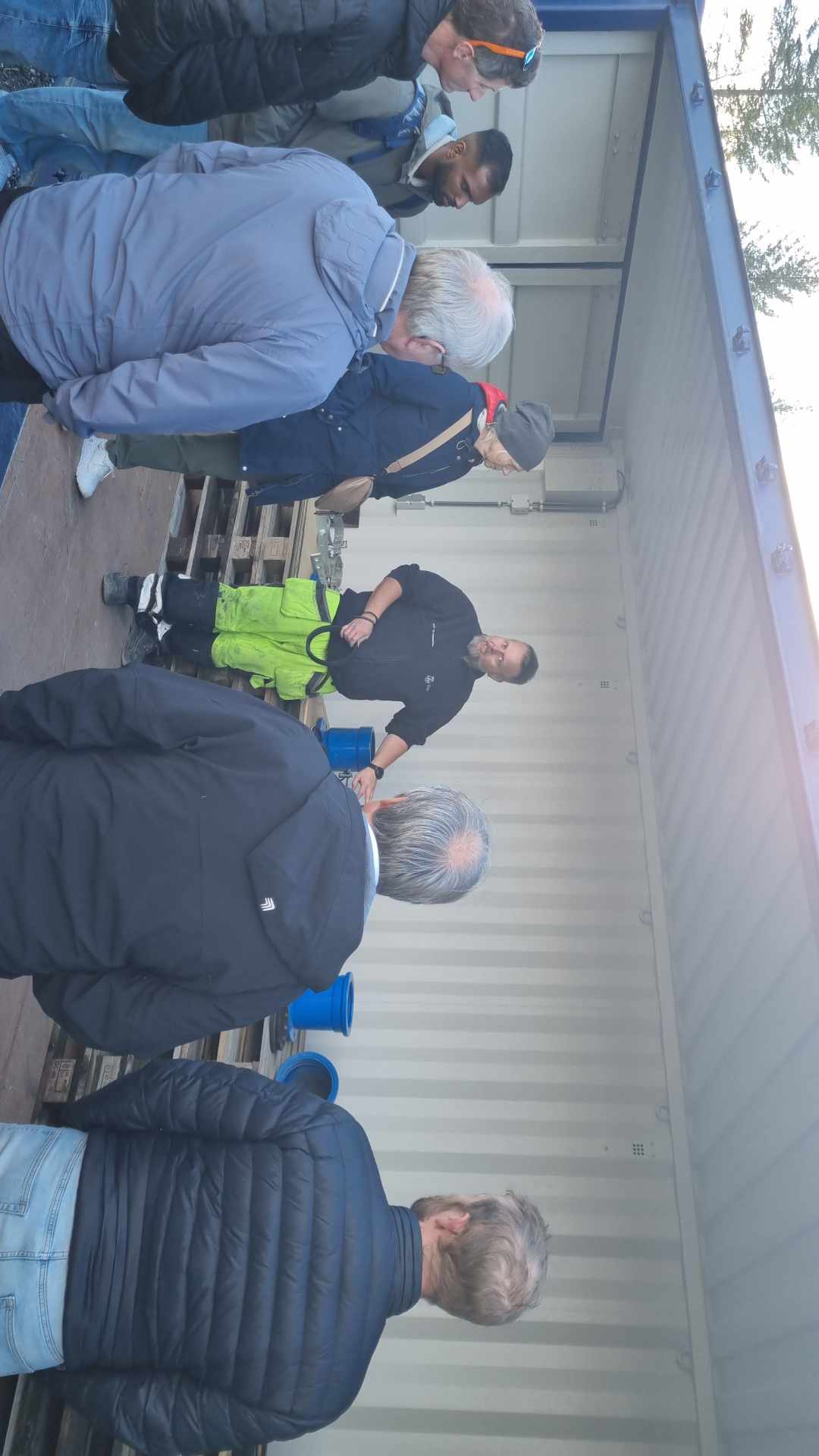 Rørarbeider
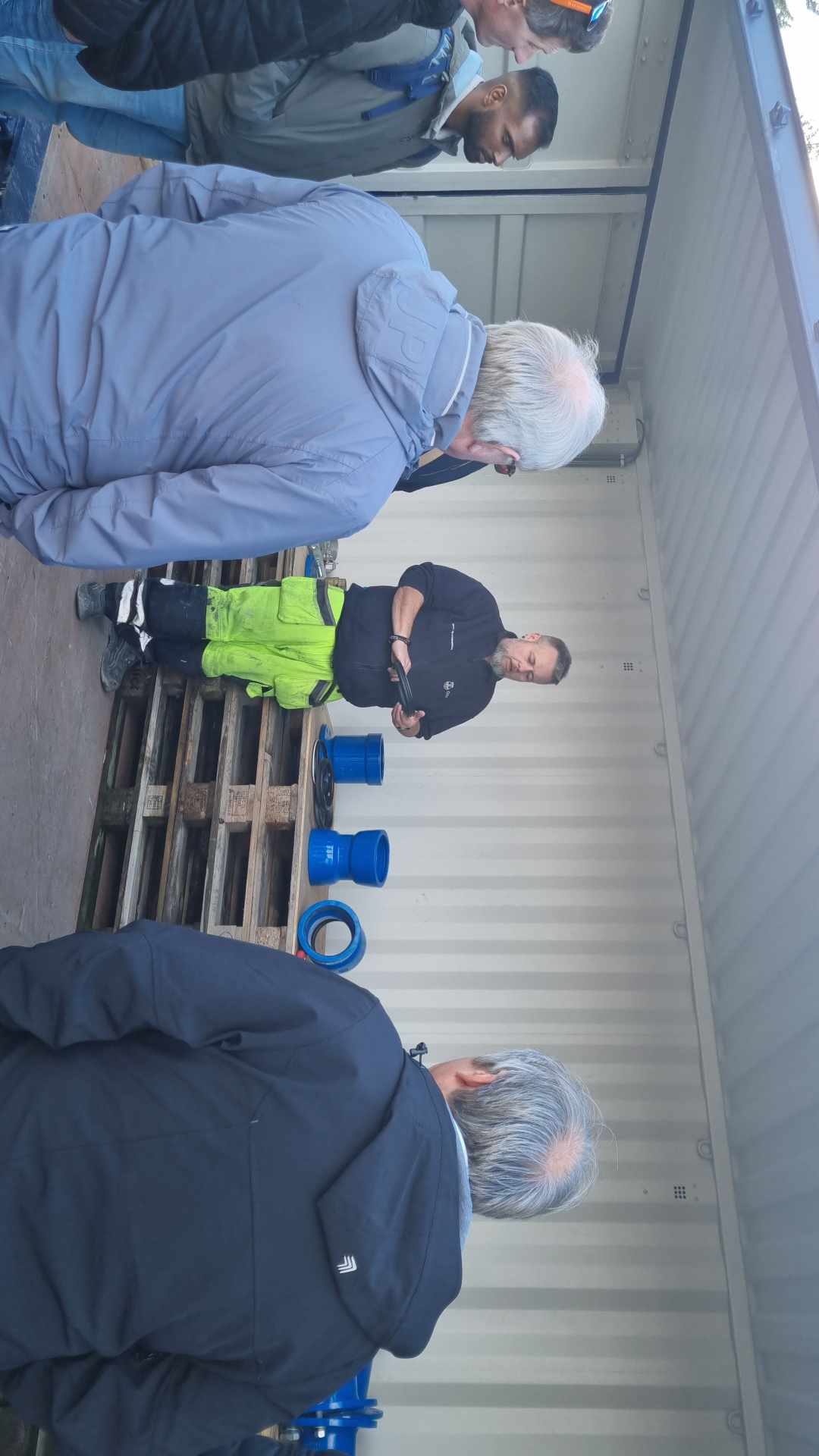 Befaring av overvannsanlegg i parken på NMBU
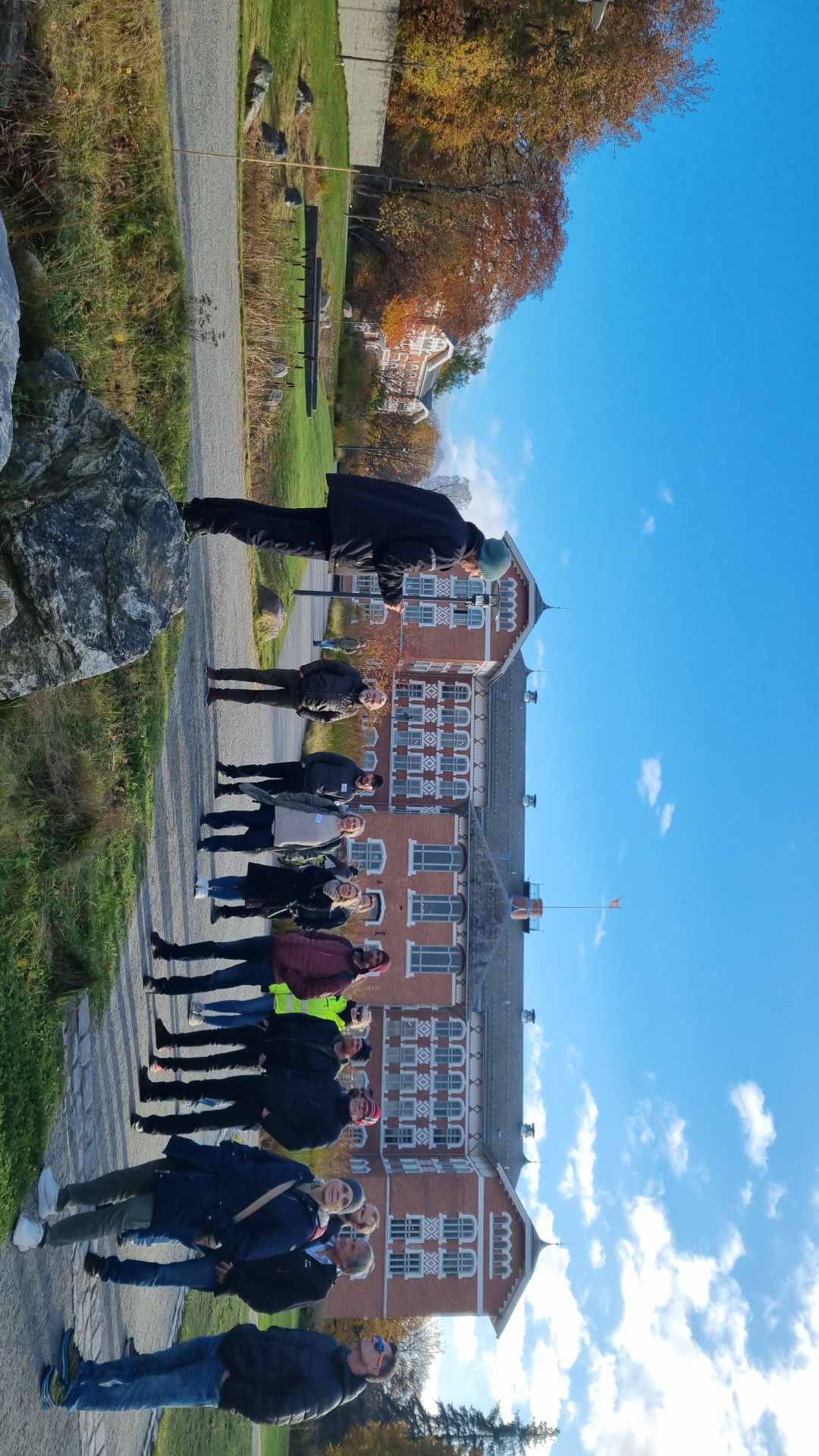 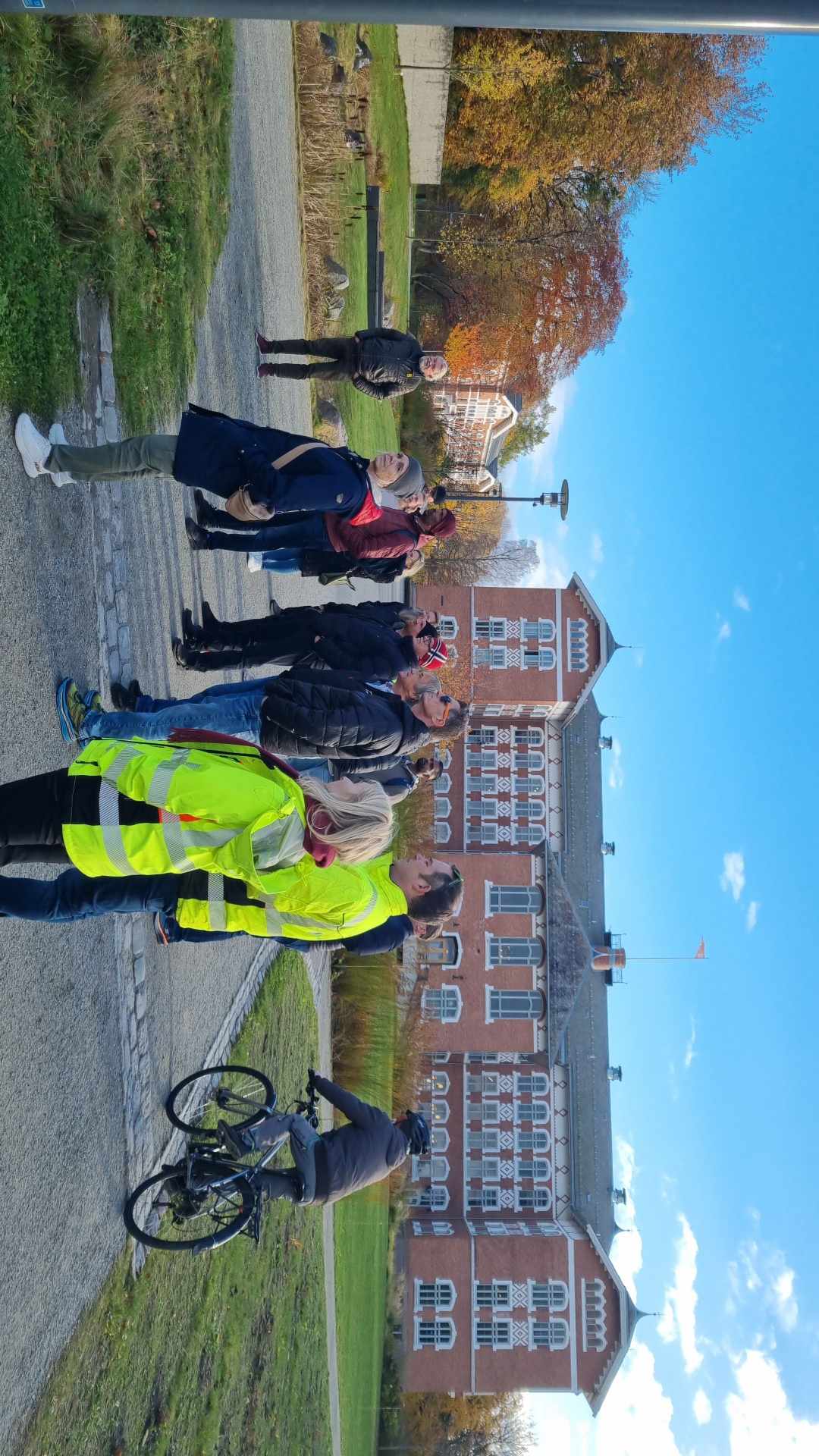 God stemning ved inspeksjon av ren og oppgradert avløpspumpestasjon på NMBU
Leverandørutstilling med leverandøreneMIWAS, INNVA, Axflow og Ramirent
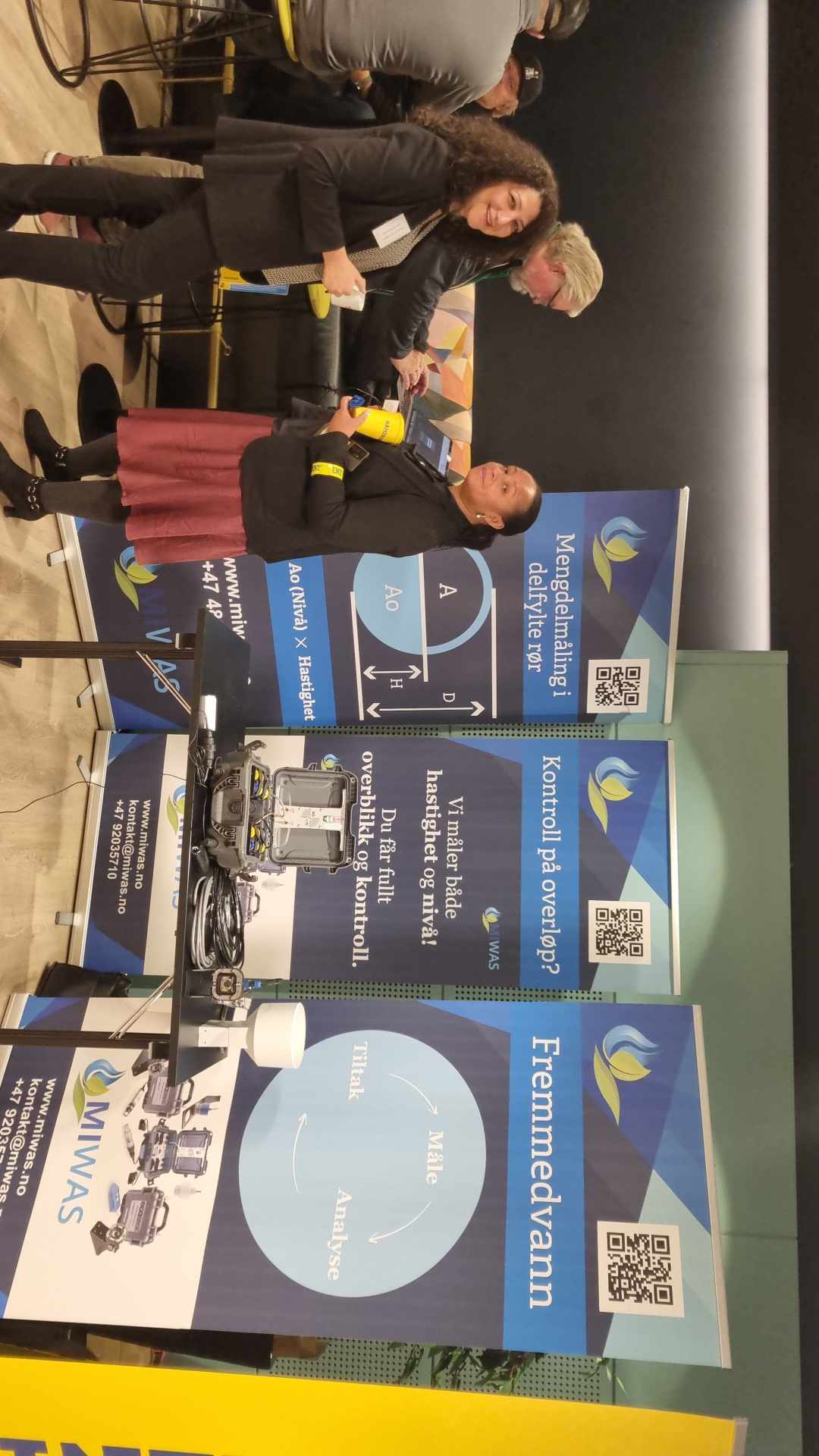 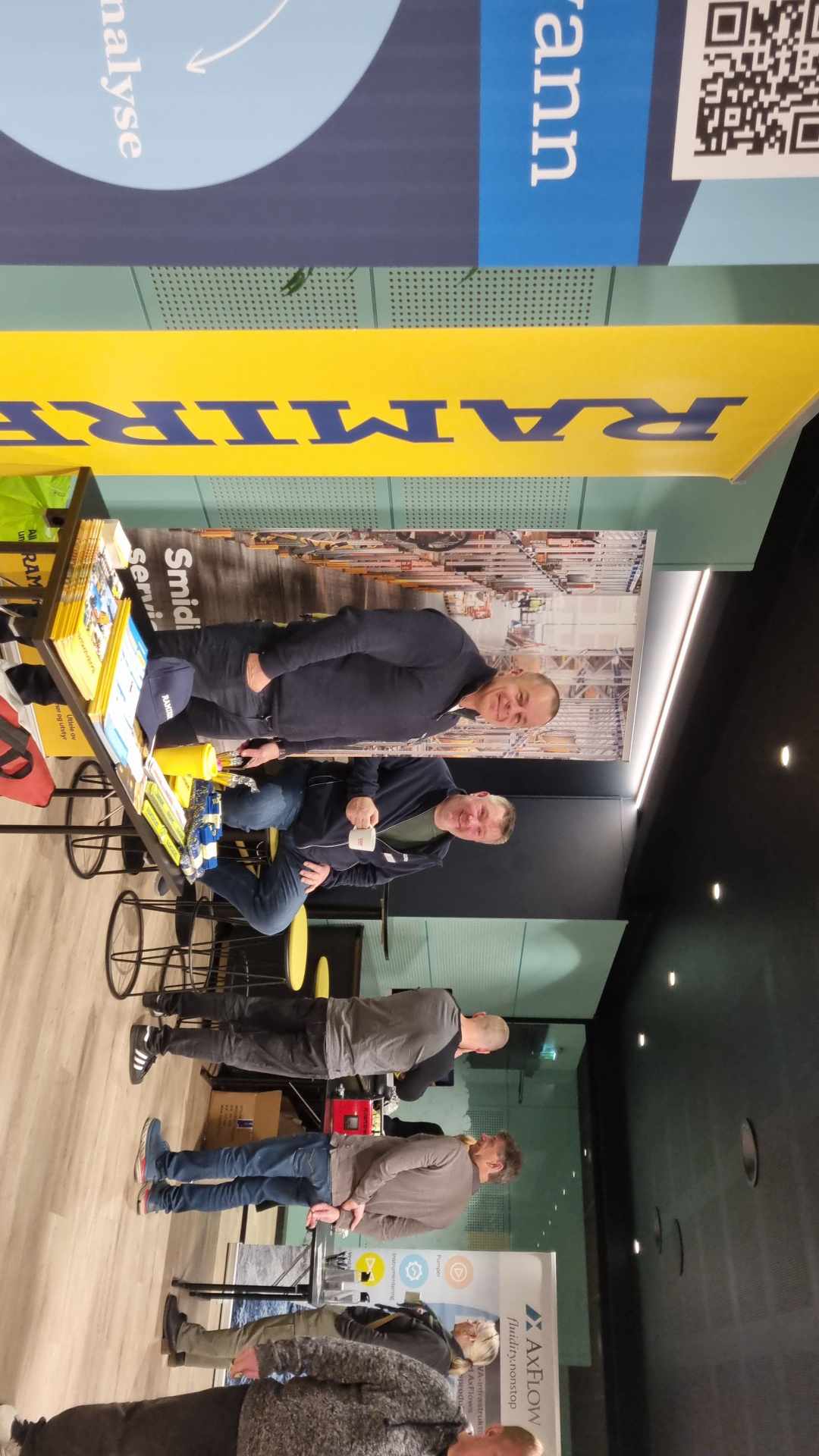 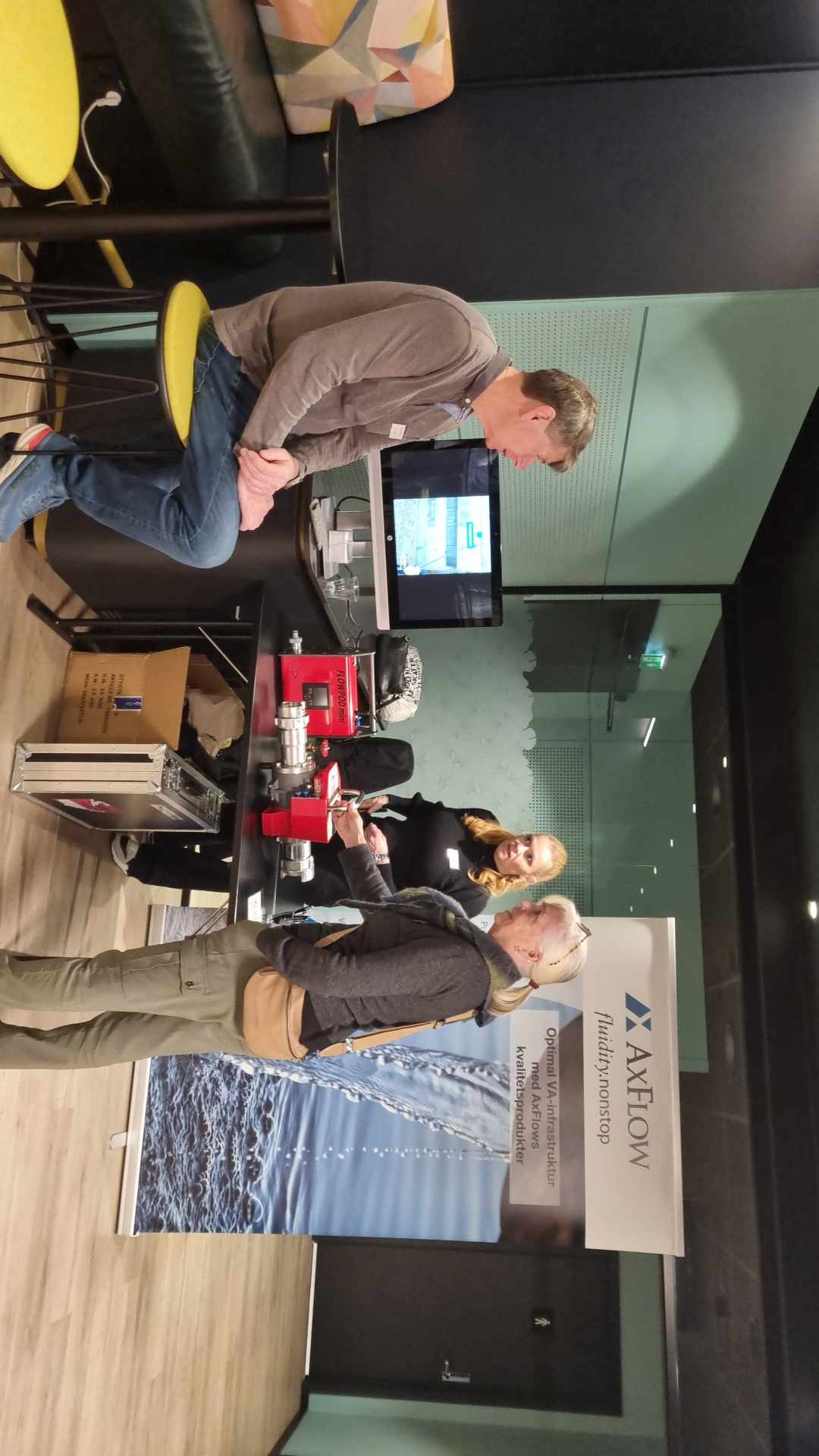 Historien om «Norske utedoer» med Thor Gotaas
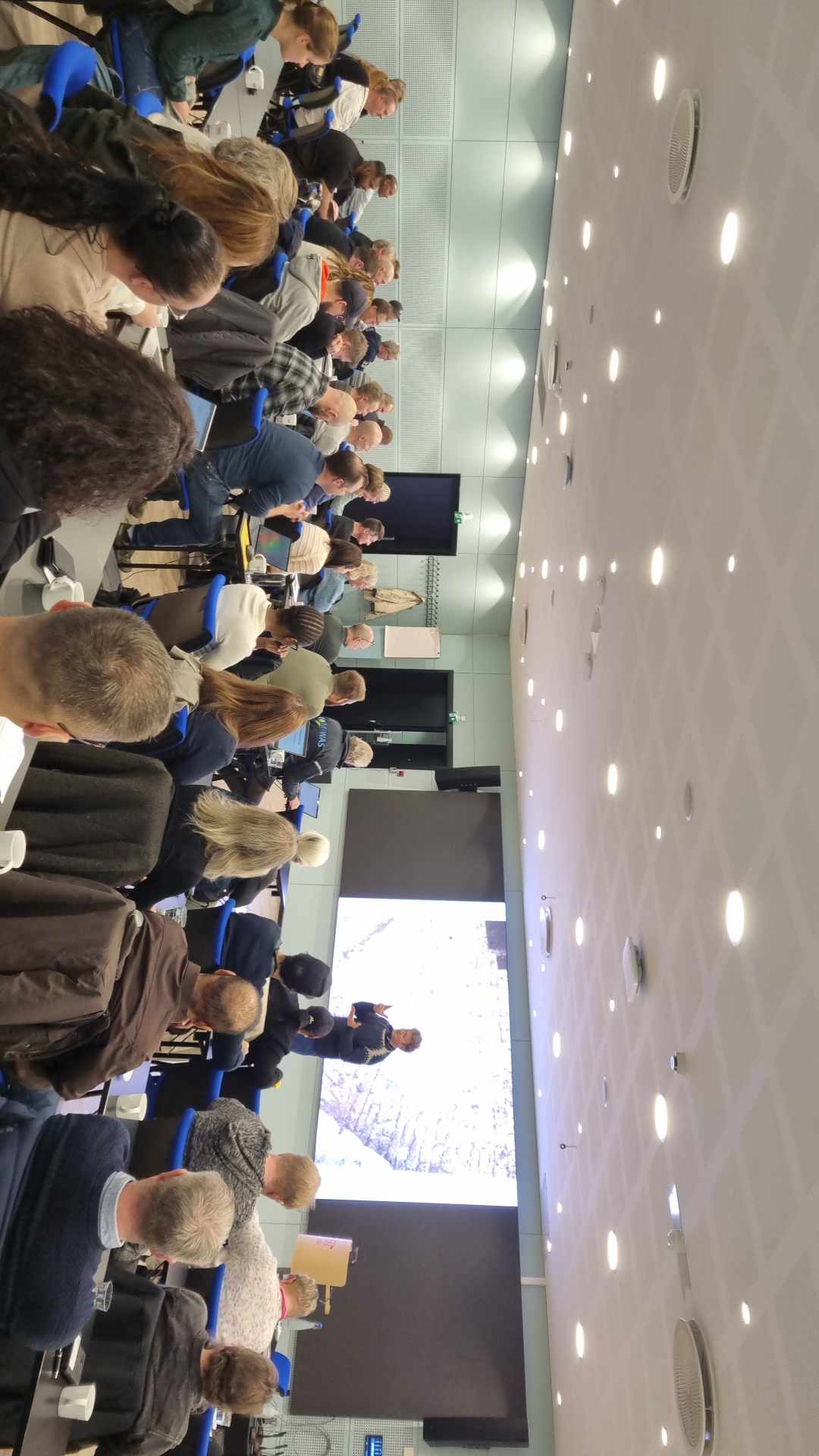 Rørinspeksjon med Nordre Follo kommune
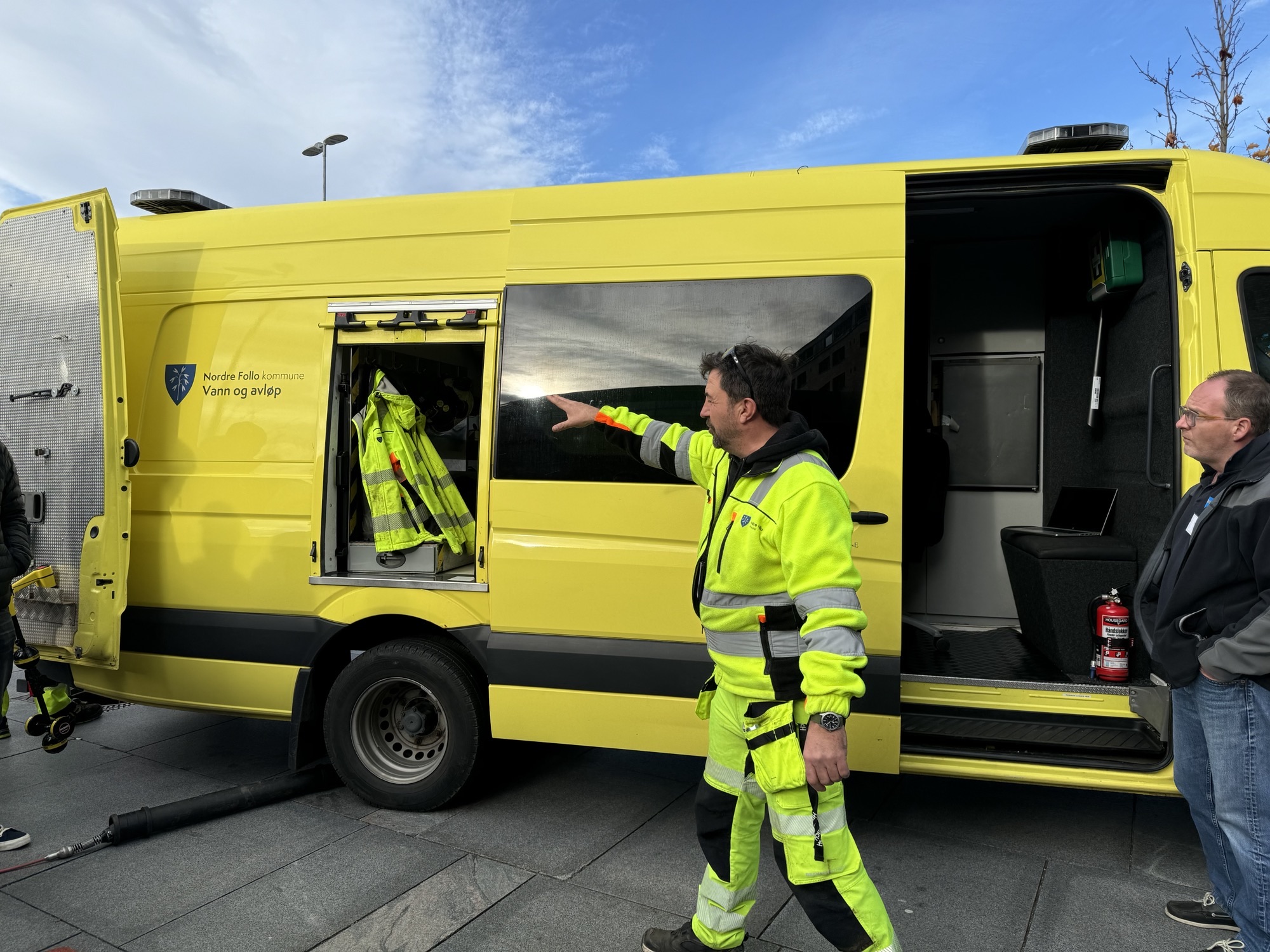 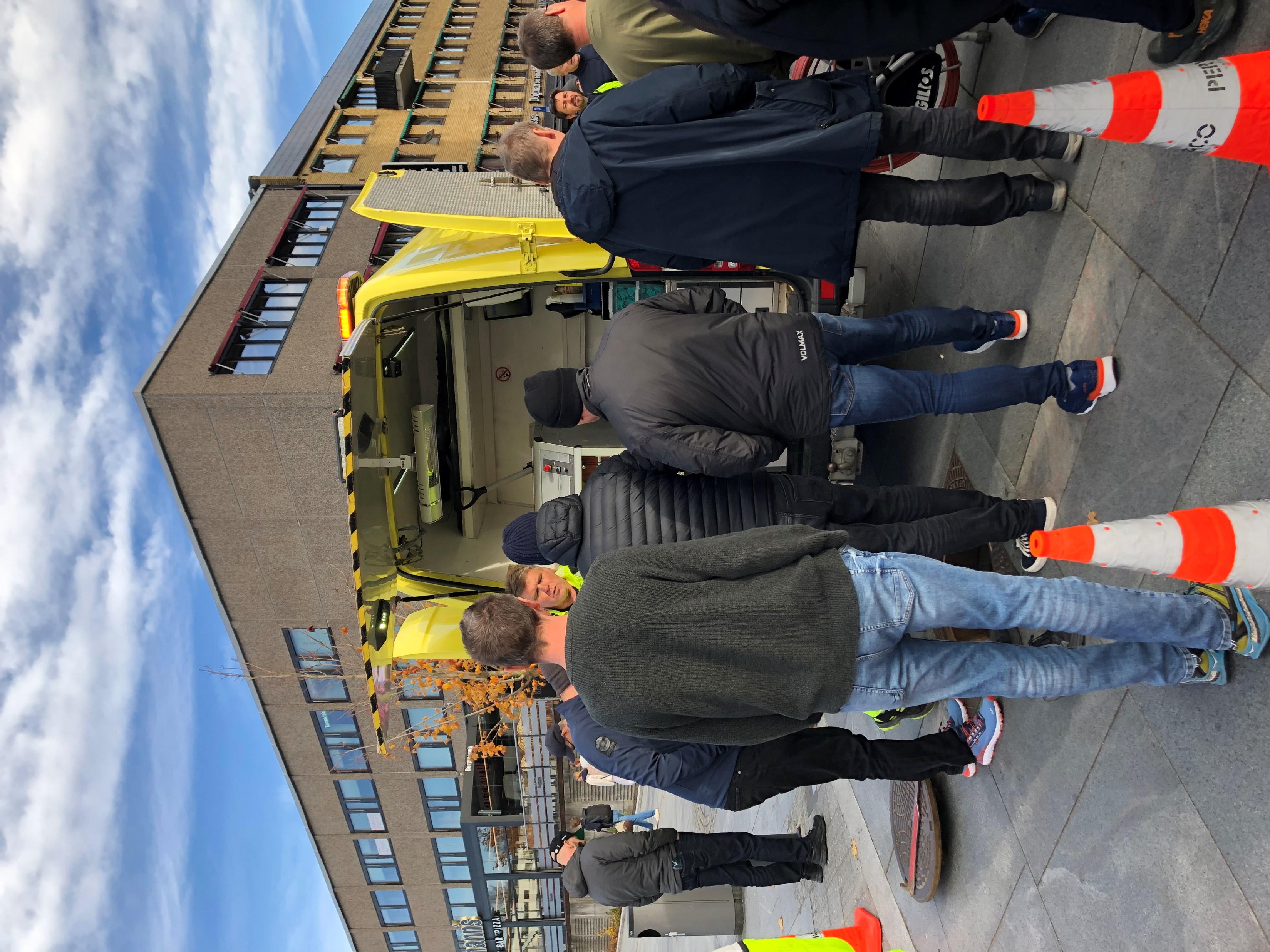 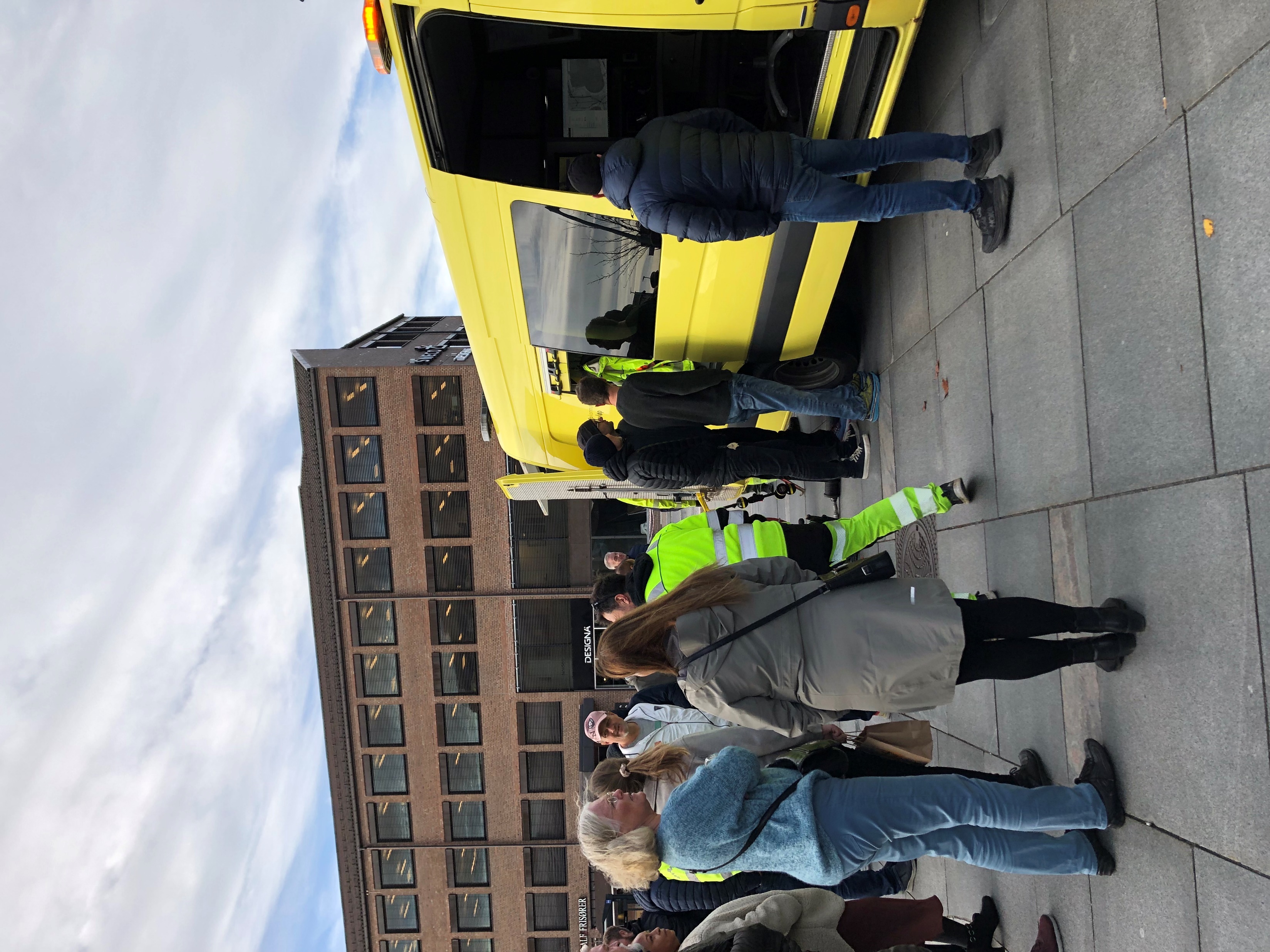 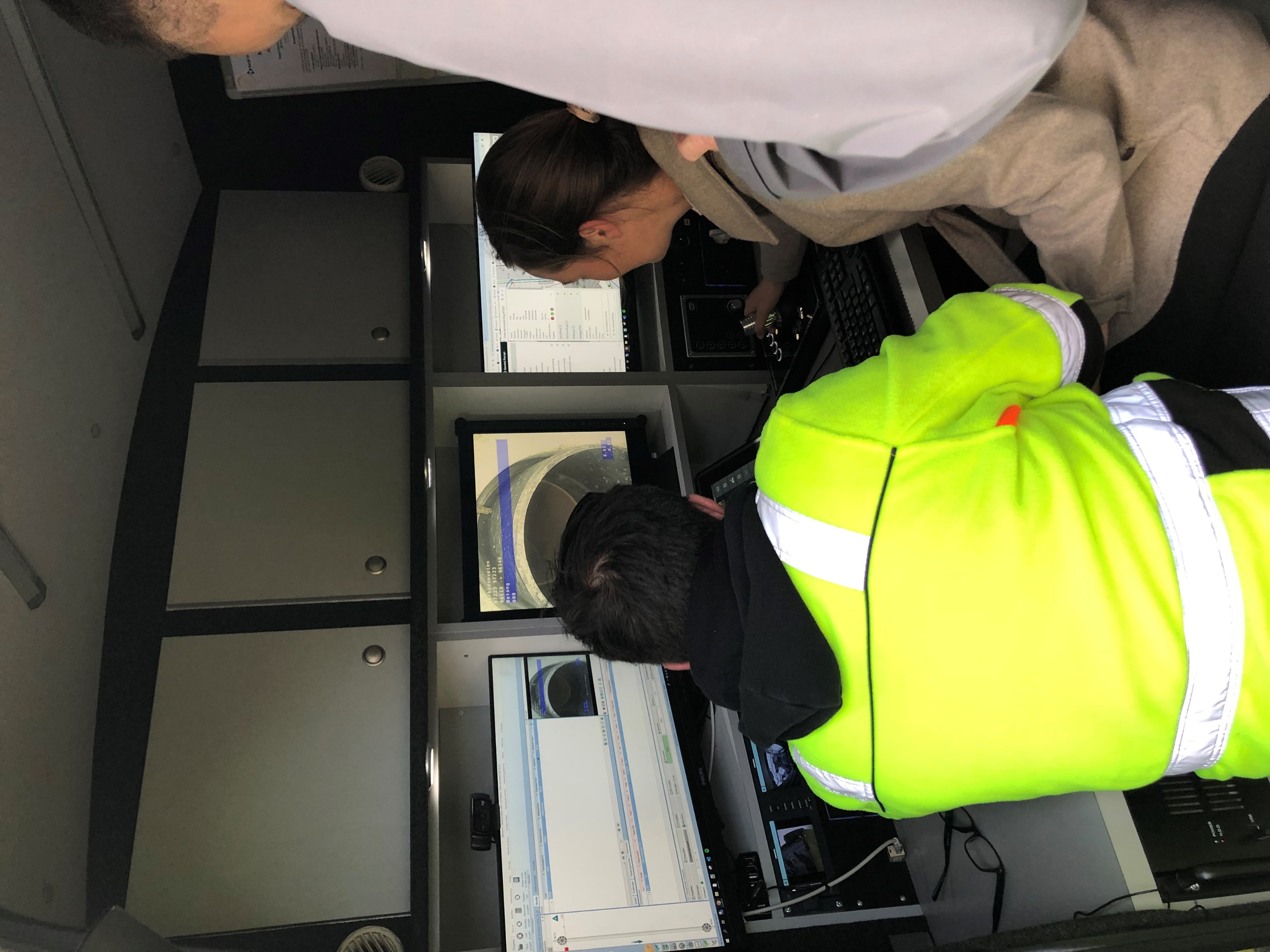 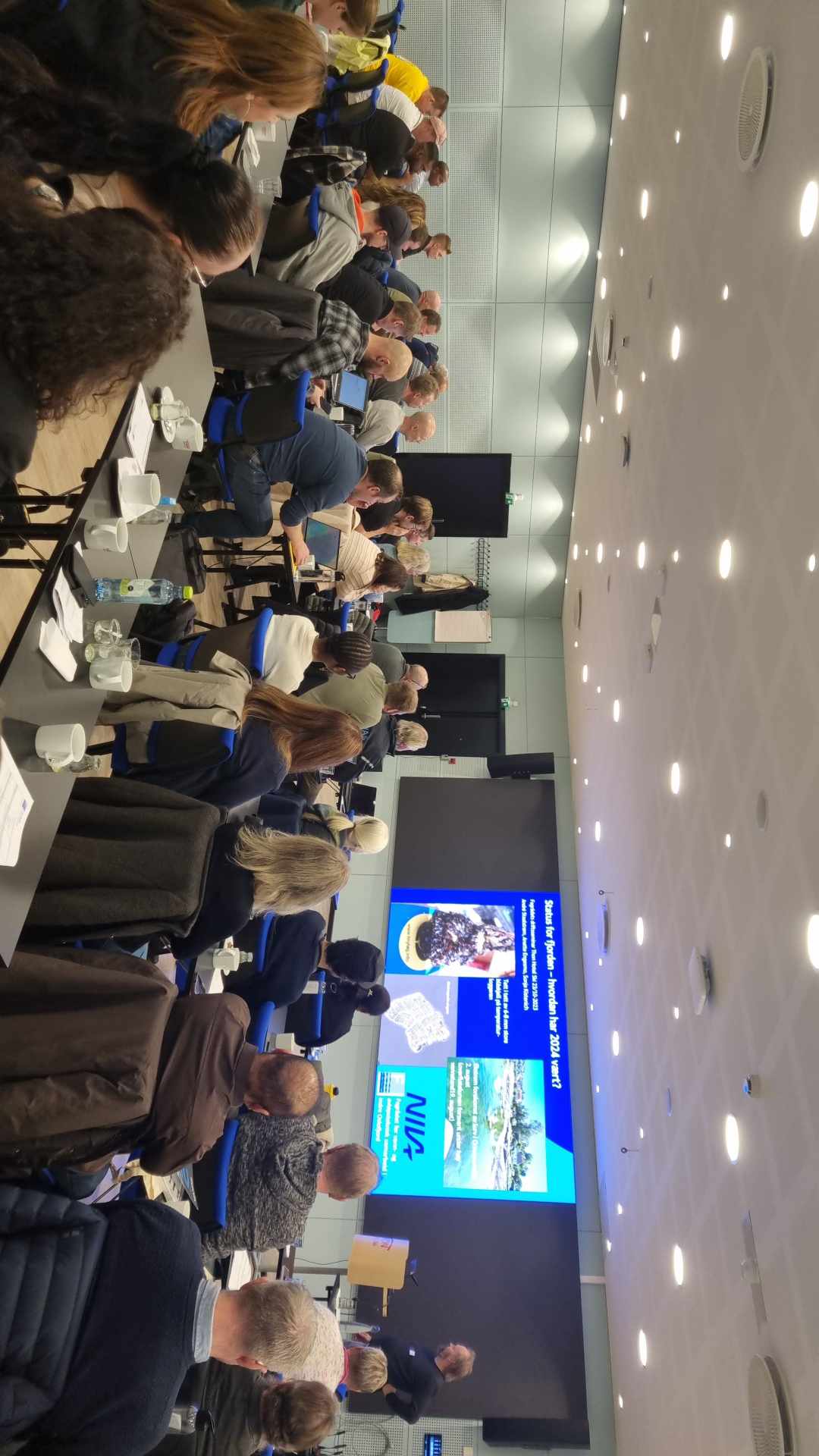 NIVA: Status på miljøtilstanden i Oslofjorden
HMS med Ramirent
Foredrag om vannprøver med Asker kommune
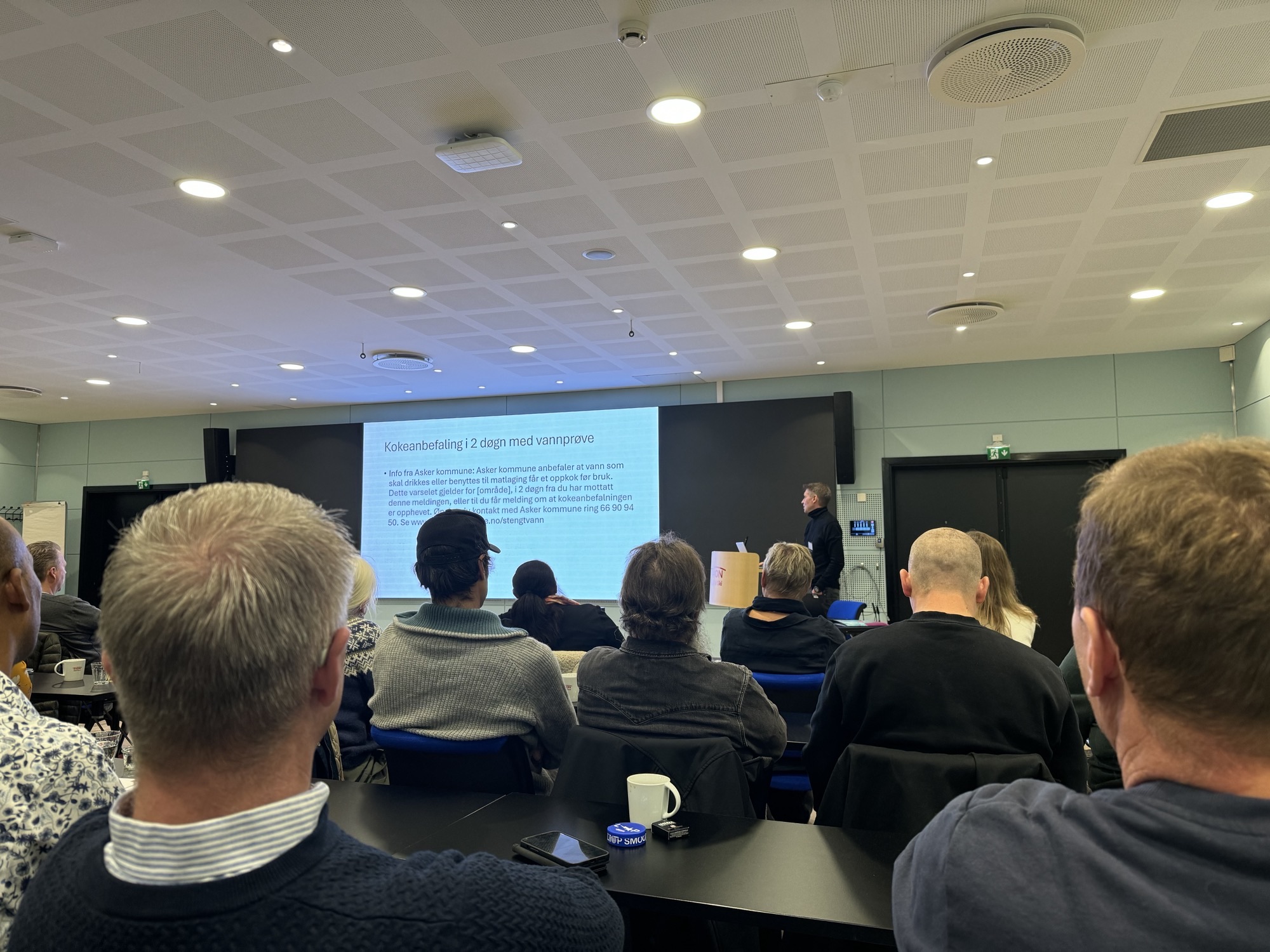 Befolkningsvekst og VA-infrastruktur i Ski sentrum
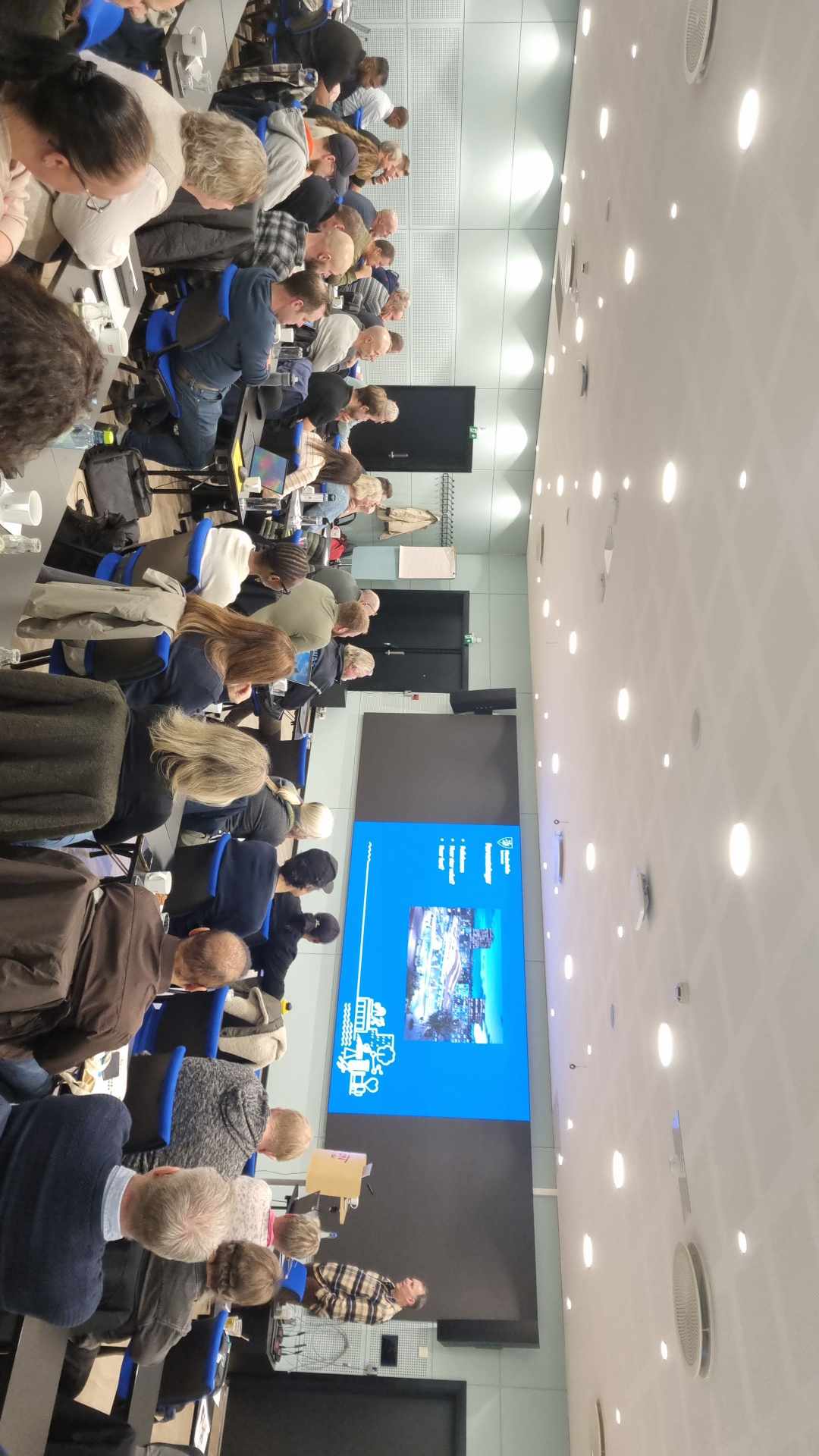 Paneldebatt om beredskap